Radiation characteristics of a four-period diamond undulator at 855 MeV
H. Backe
Institute for Nuclear Physics
University of Mainz, Germany
Annual Workshop of Horizon Europe EIC-Pathfinder Project 
5.–6. Okt. 2023 Palazzo Bevilacqua Costabili, Germany
Outline
Introduction
Original design characteristics of the Undulator 
Improvements of the calculations
Generation of mean spectra  from unselected trajectories
Comparison with another calculation
Conclusions
2. Original design characteristics of the Undulator
4 Period Diamond Undulator
e-beam
Boron concentration
Undoped diamond crystal
(110)
Period length
(100)
Lattice constant a/a0 as function of atomic boron concentration CB
F. Brunet et al., Diamond and Related Materials 7 (1998) 869-873, Fig. 4
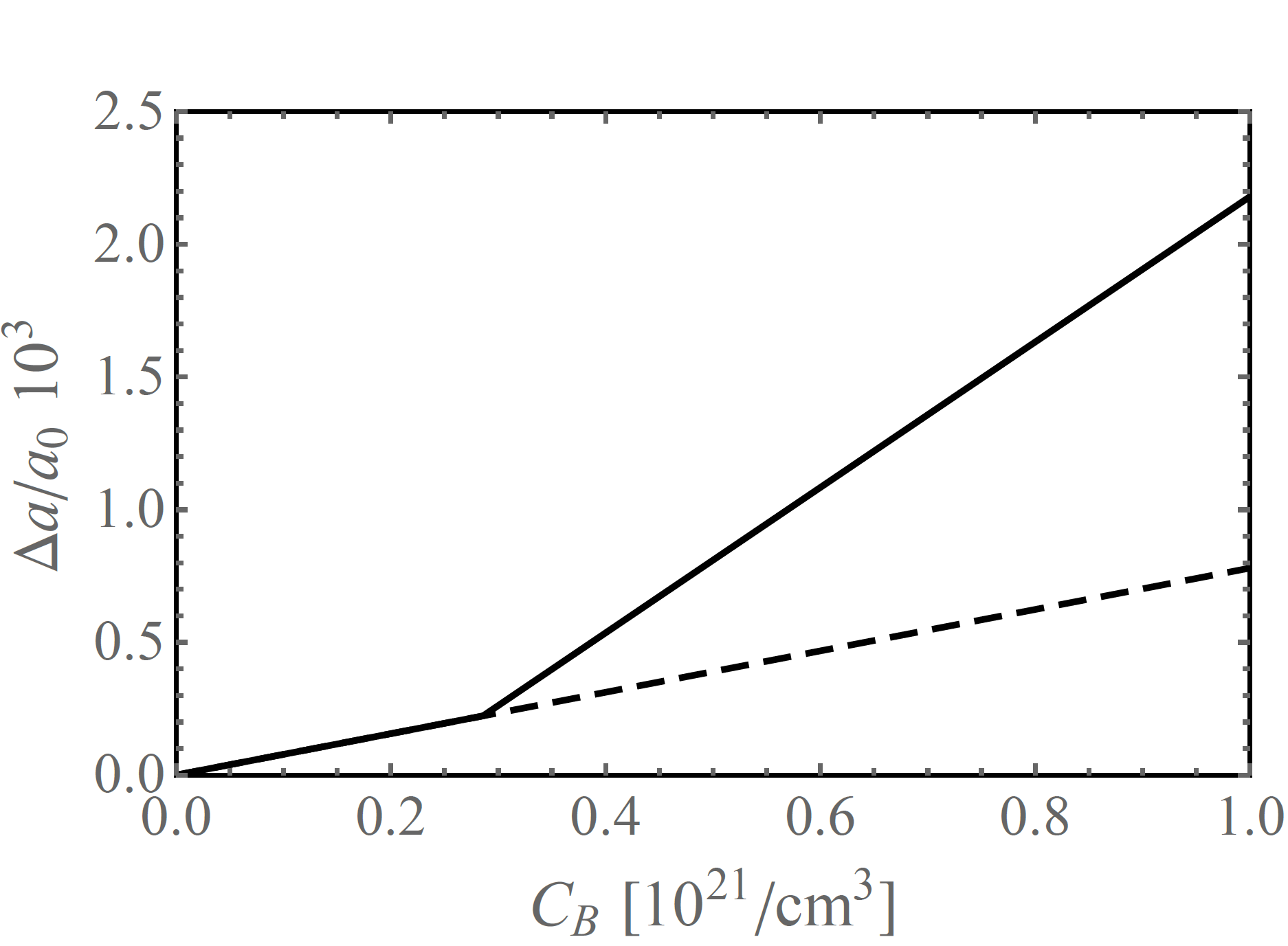 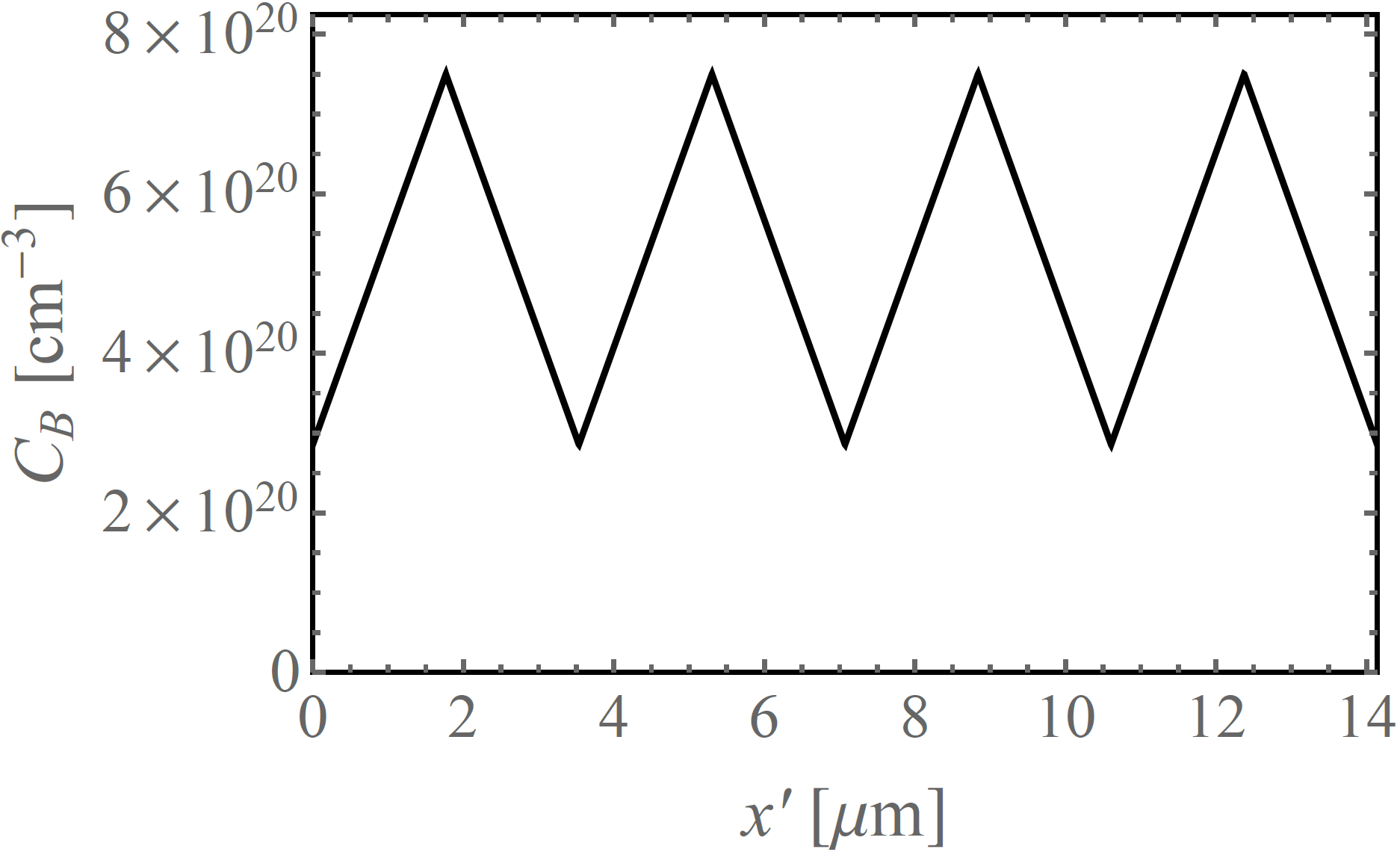 Minimum boron concentration: CBmin = 2.86 •1020/cm^3
Maximum boron concentration: CBmax = 7.5 •1020/cm^3
Design of the diamond undulator
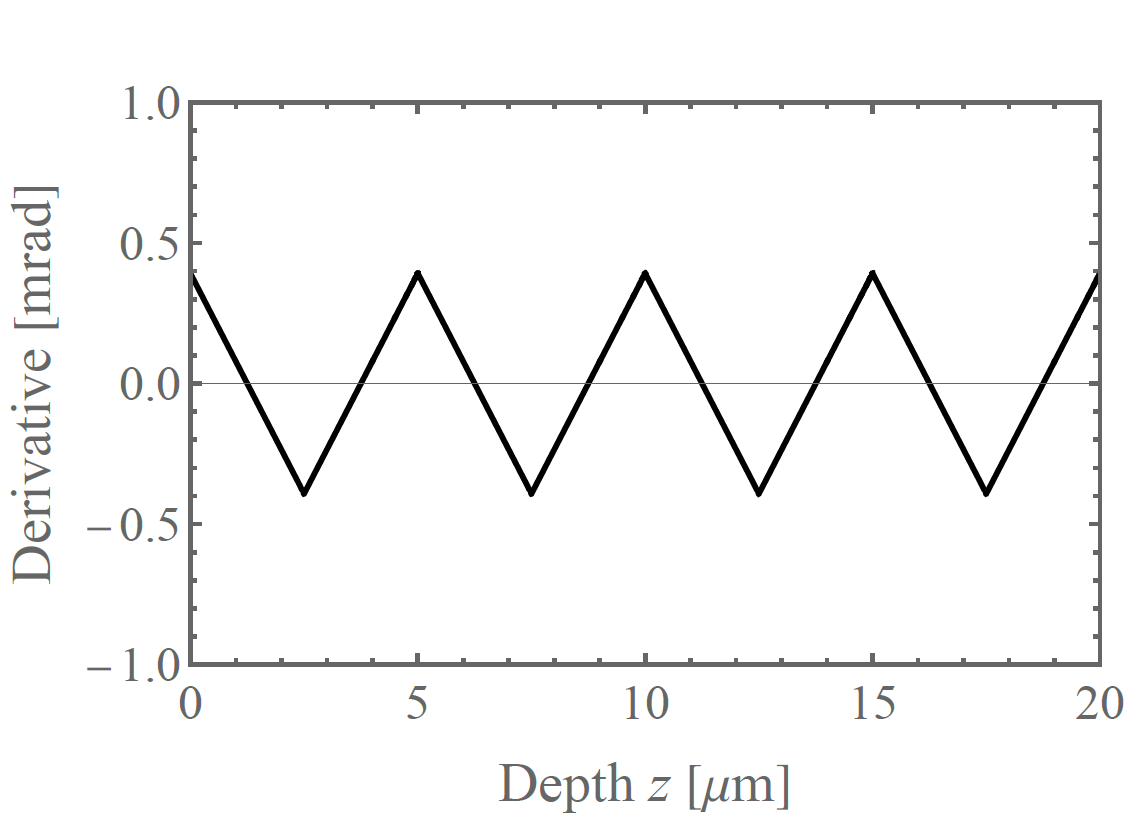 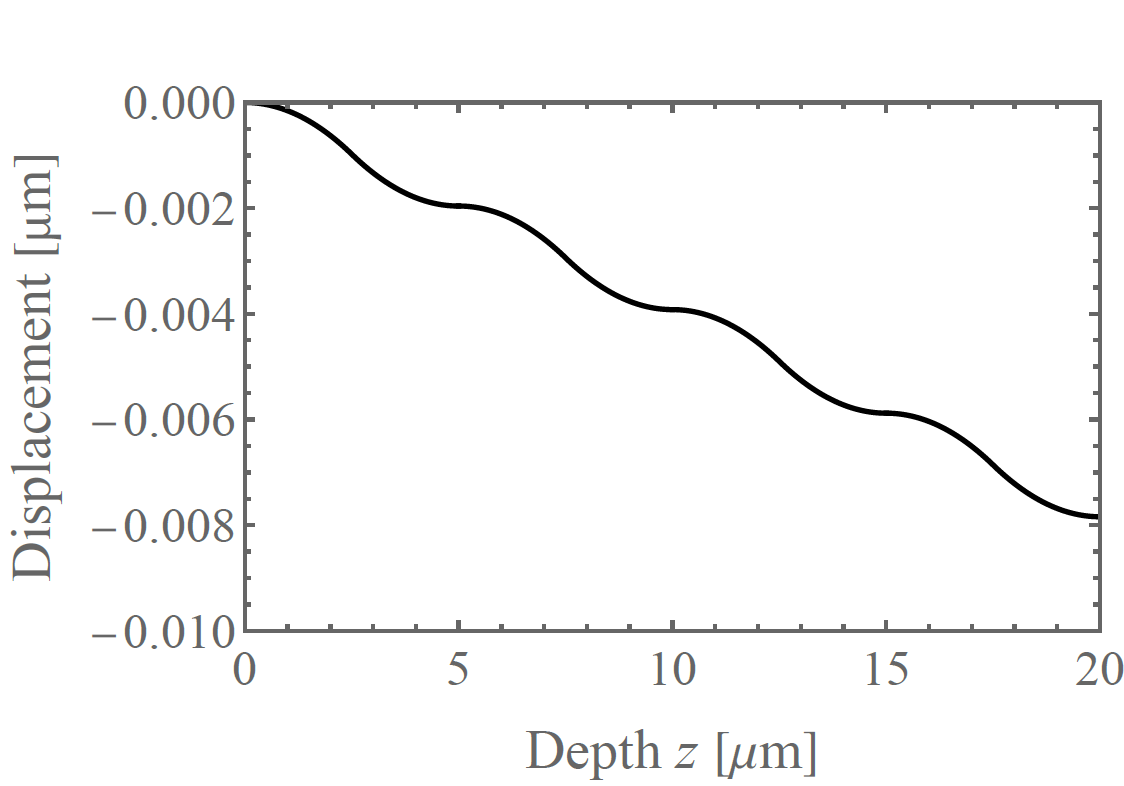 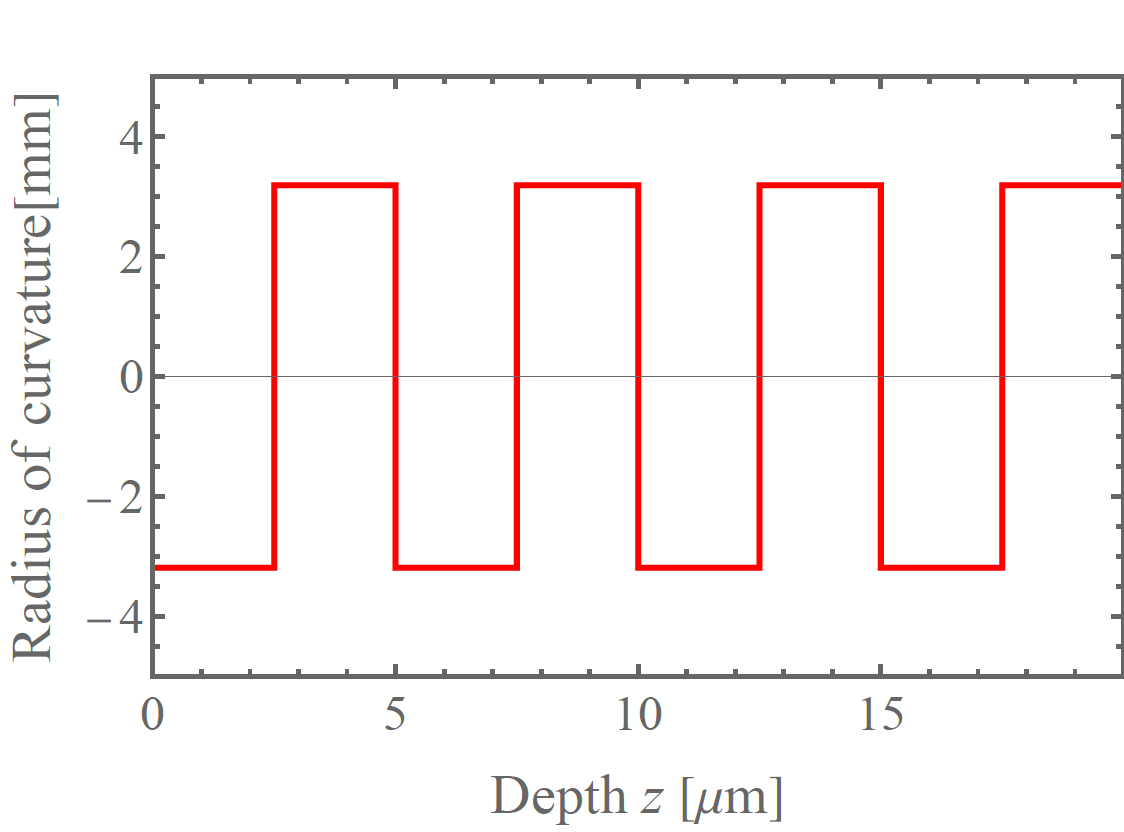 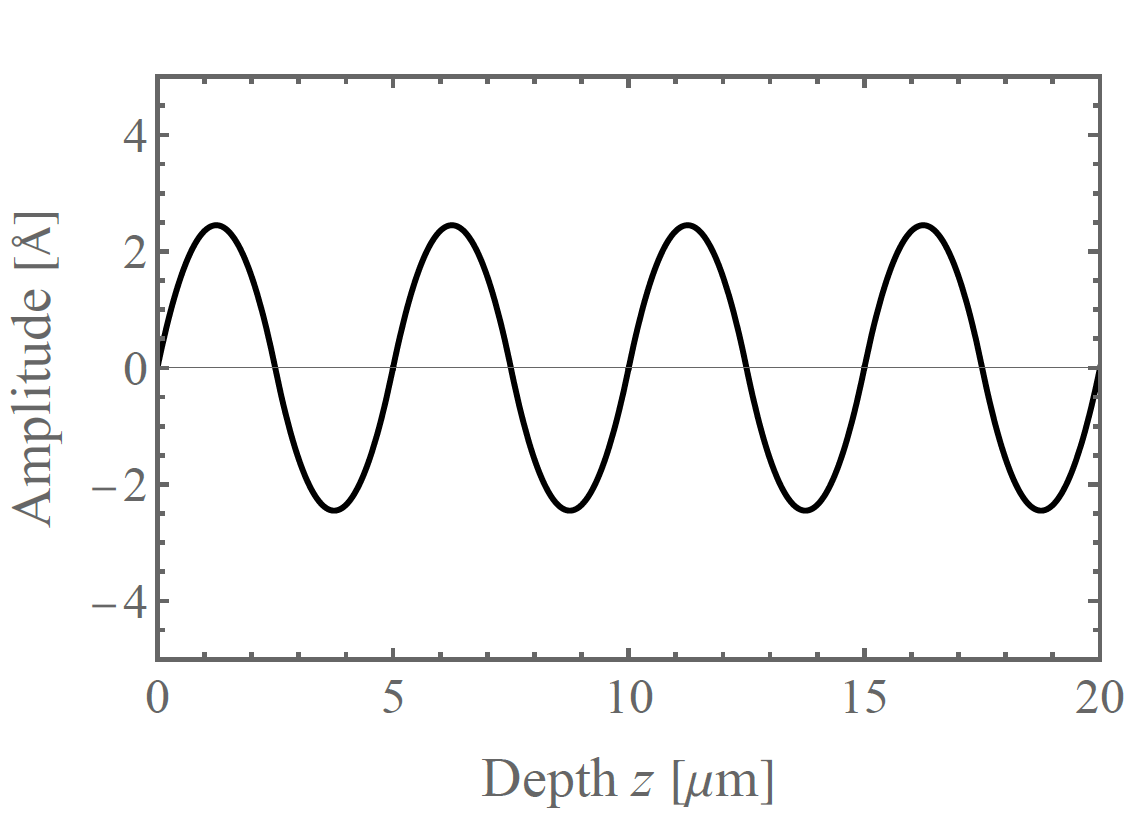 Estimation of spectral number density
Photon number density Channeling radiation neglected
Autocorrelation function
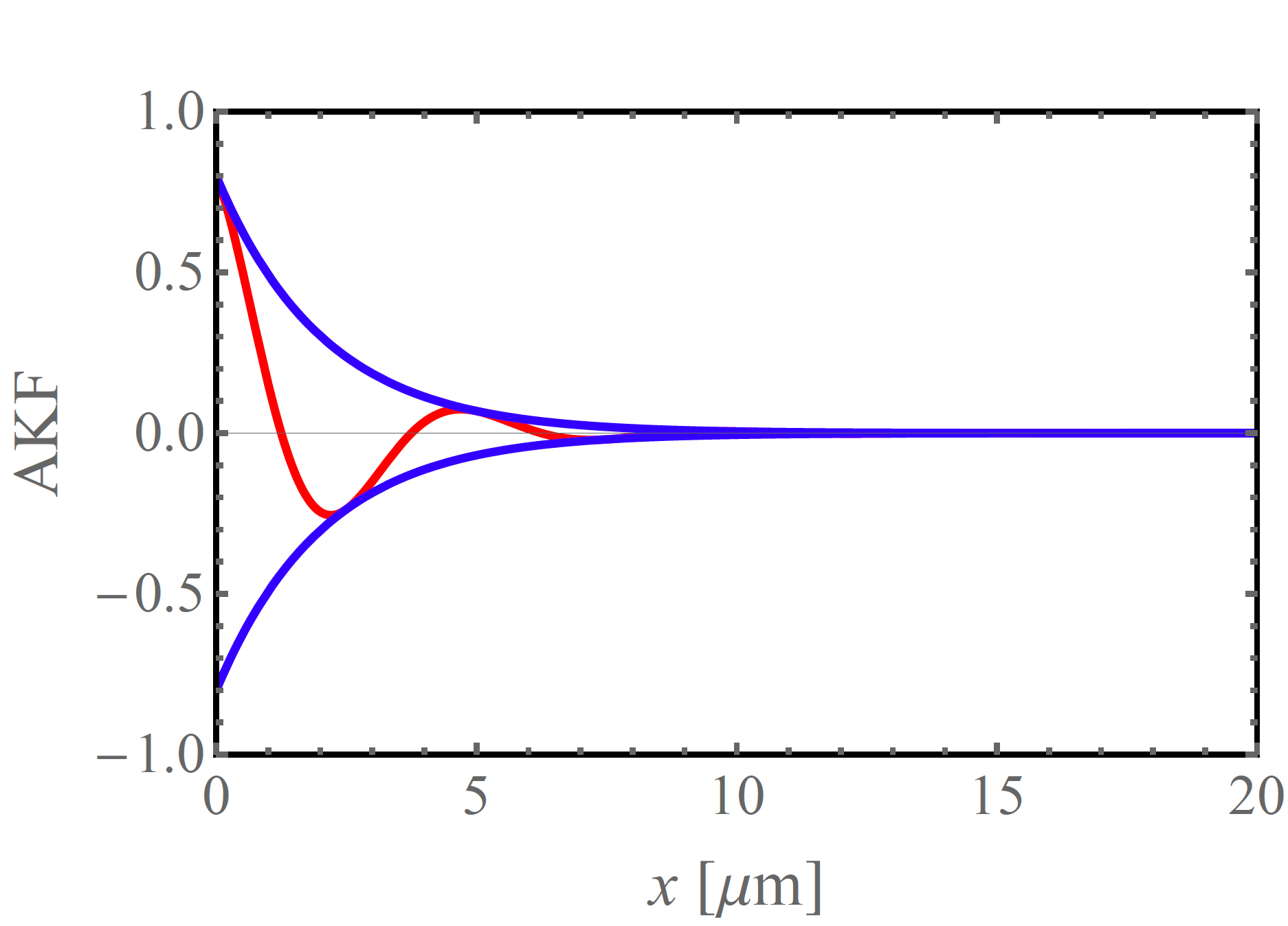 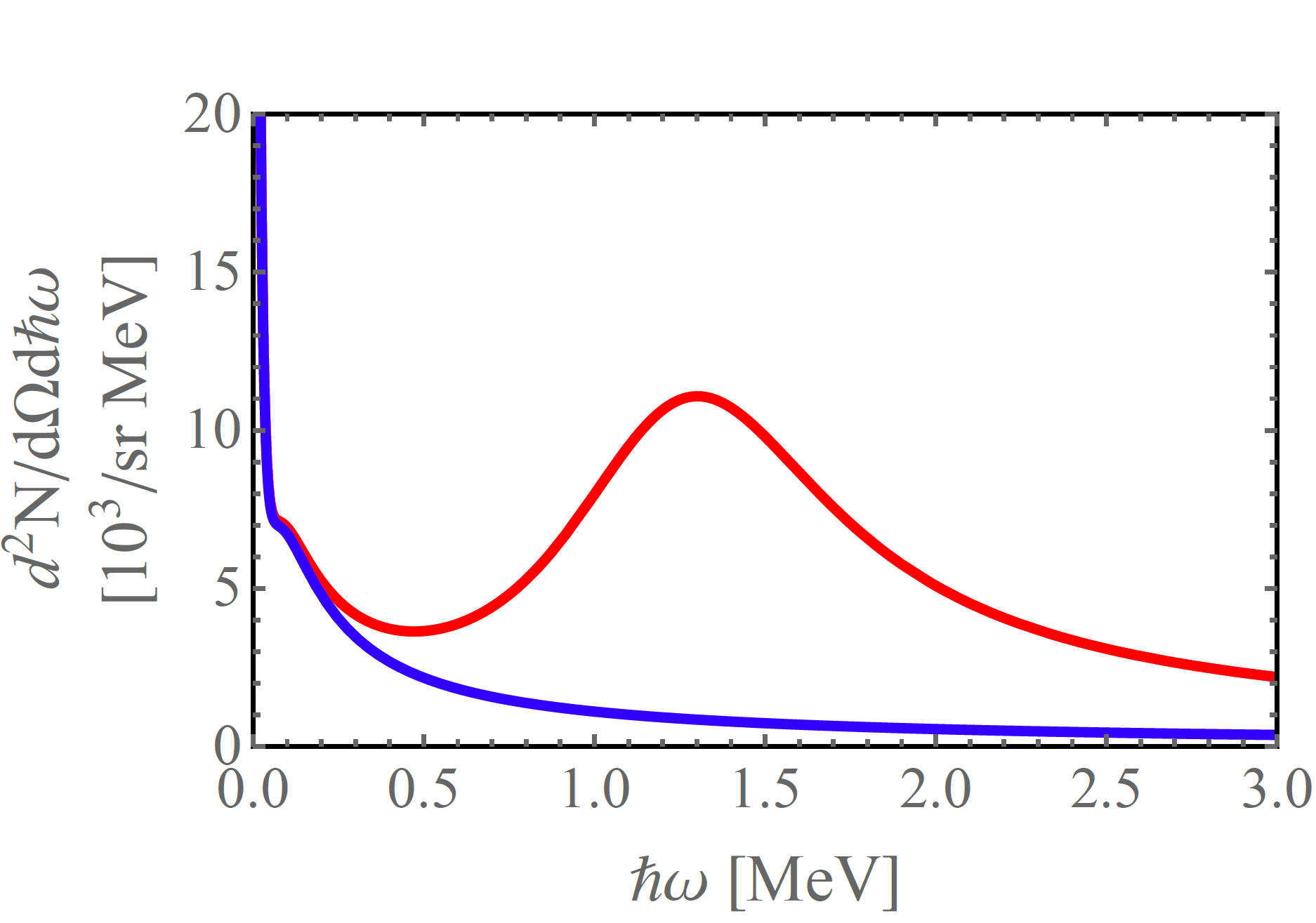 Ldech = 3 µm
Undulator
Bremsstrahlung
3. Improvements of the calculations
H. Backe 
De-channeling in terms of instantaneous transition rates:
computer simulations for 855 MeV electrons at (110) planes of diamond
Eur. Phys. J. D (2022) 76:153
Potentials
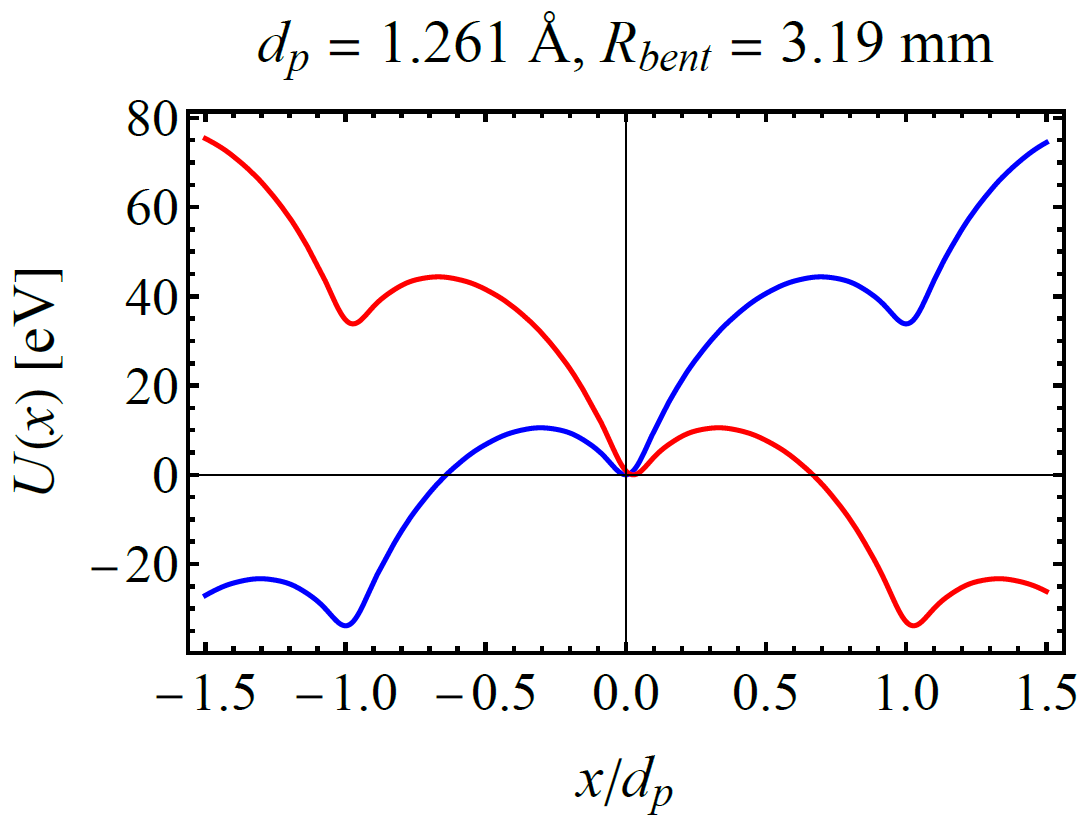 Dechanneling characteristics
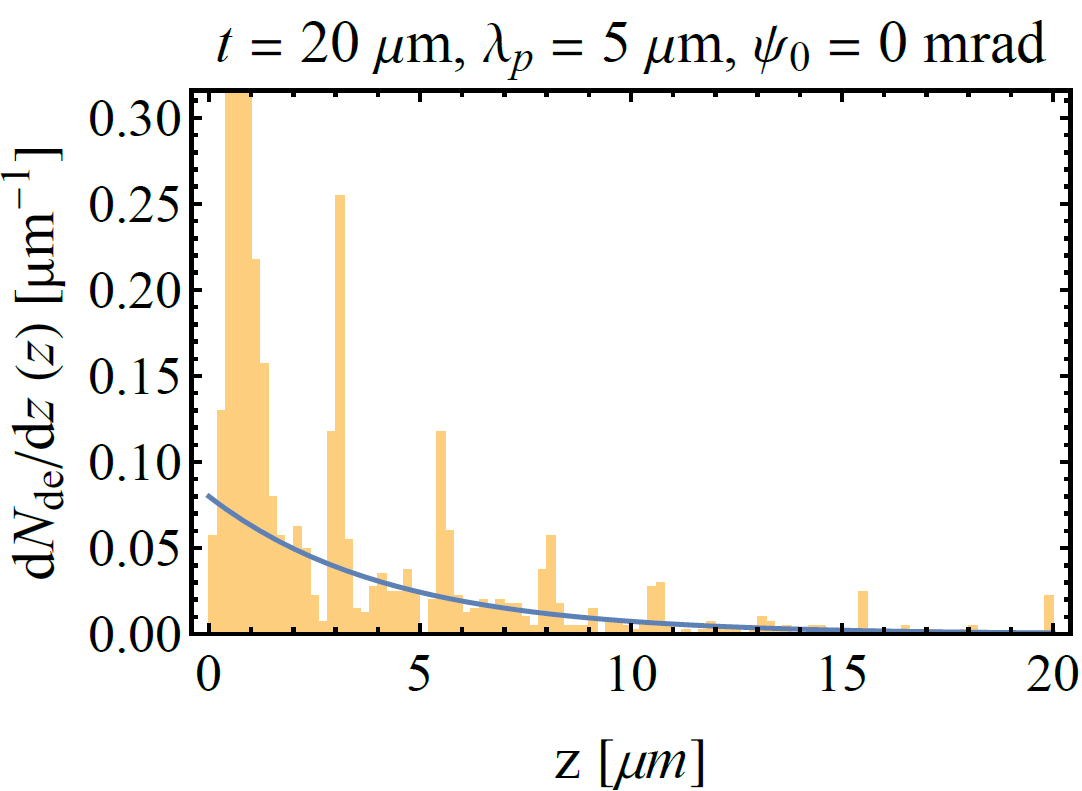 65% dechannel within 1.5 µm
Ldech = 4.2 µm
0.45 %
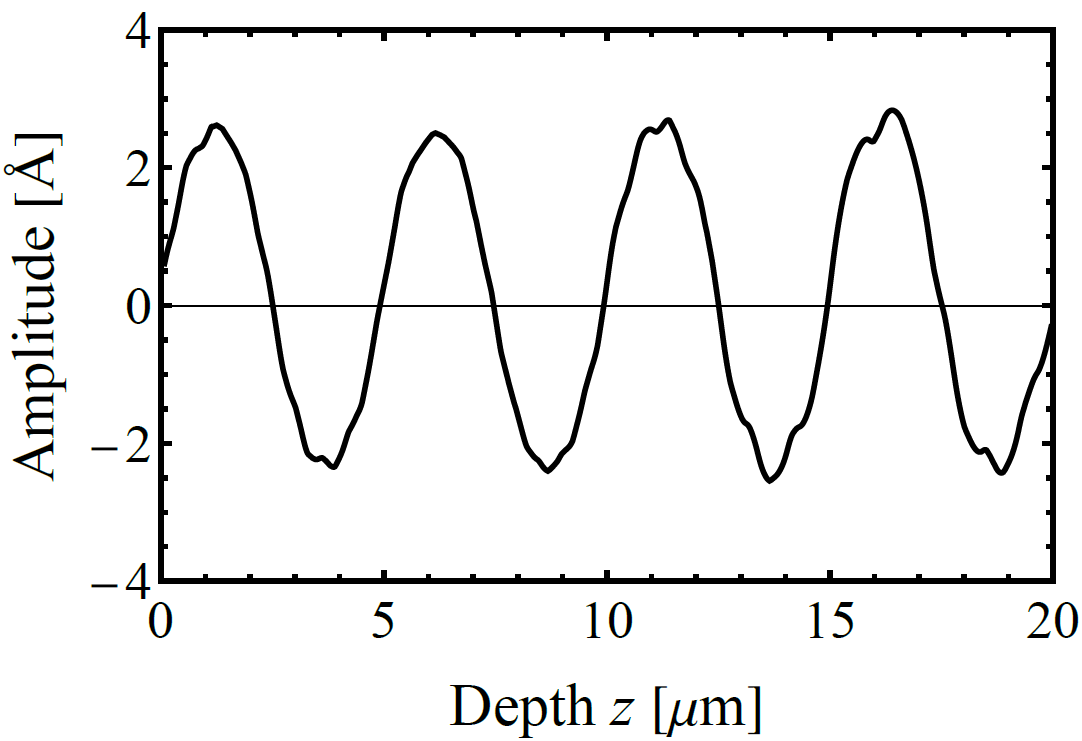 Characteristics of a full channeling trajectory
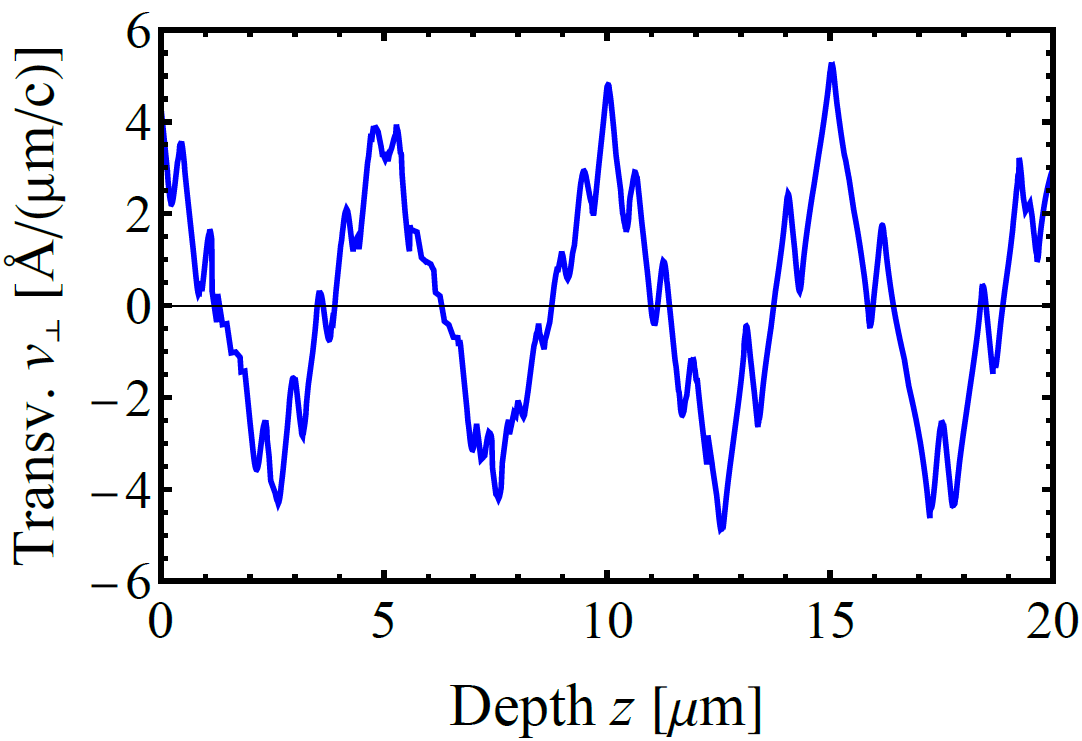 Transverse velocity
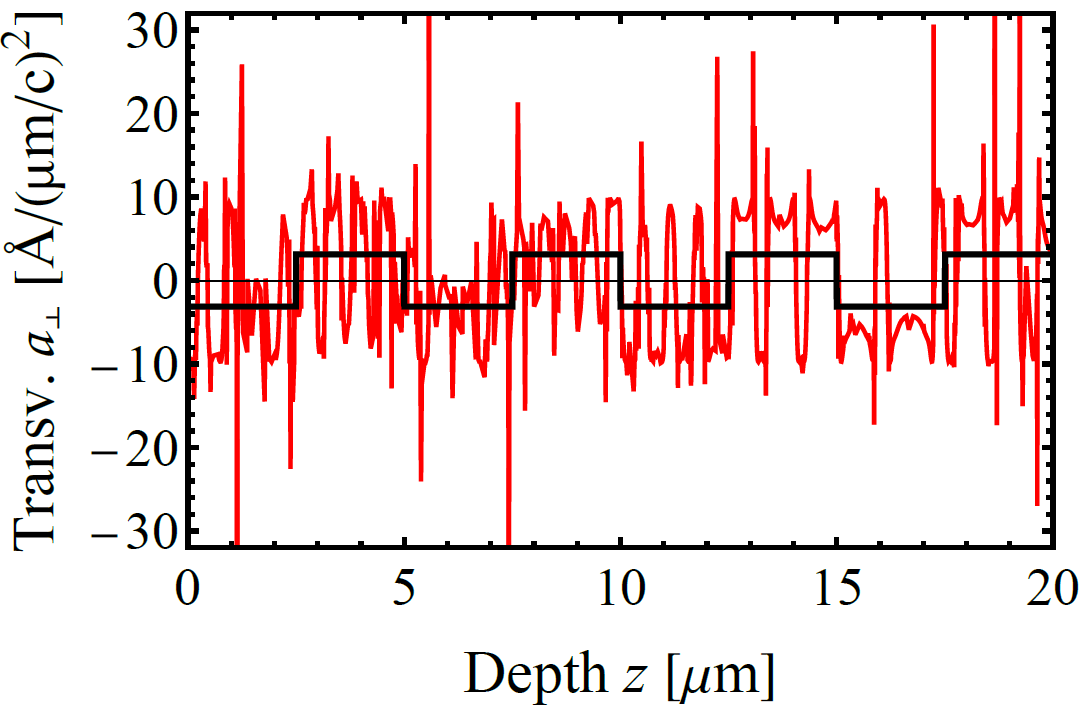 Transverse acceleration
Number spectra for the full trajectorywithout de-channeling
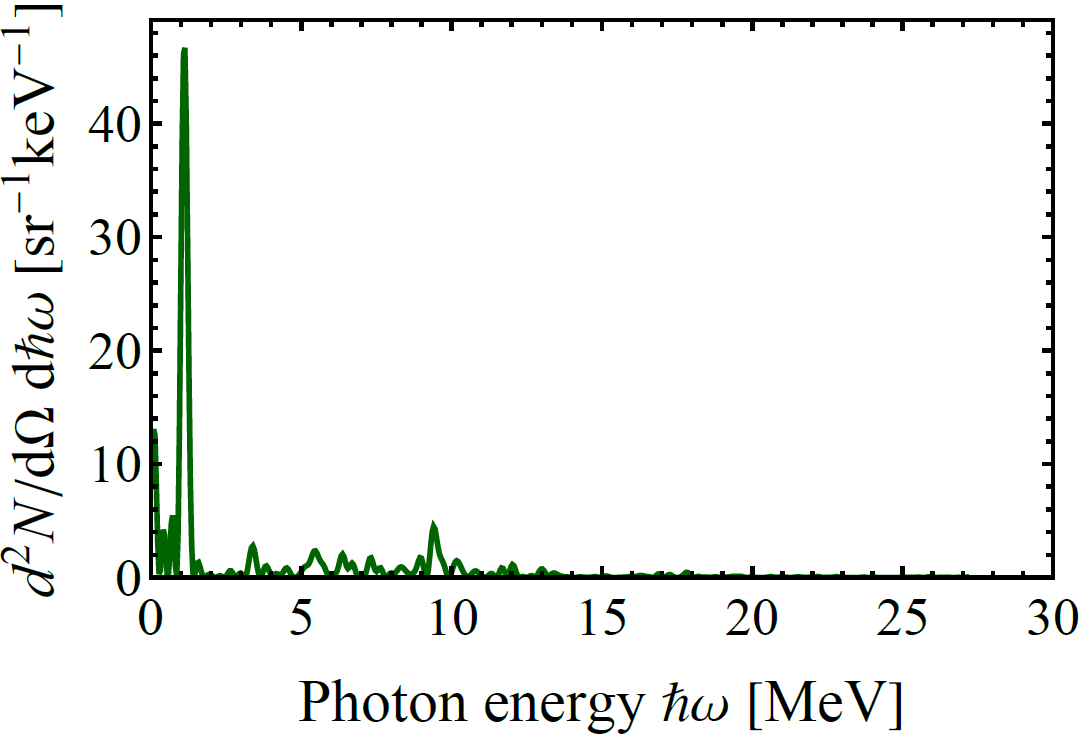 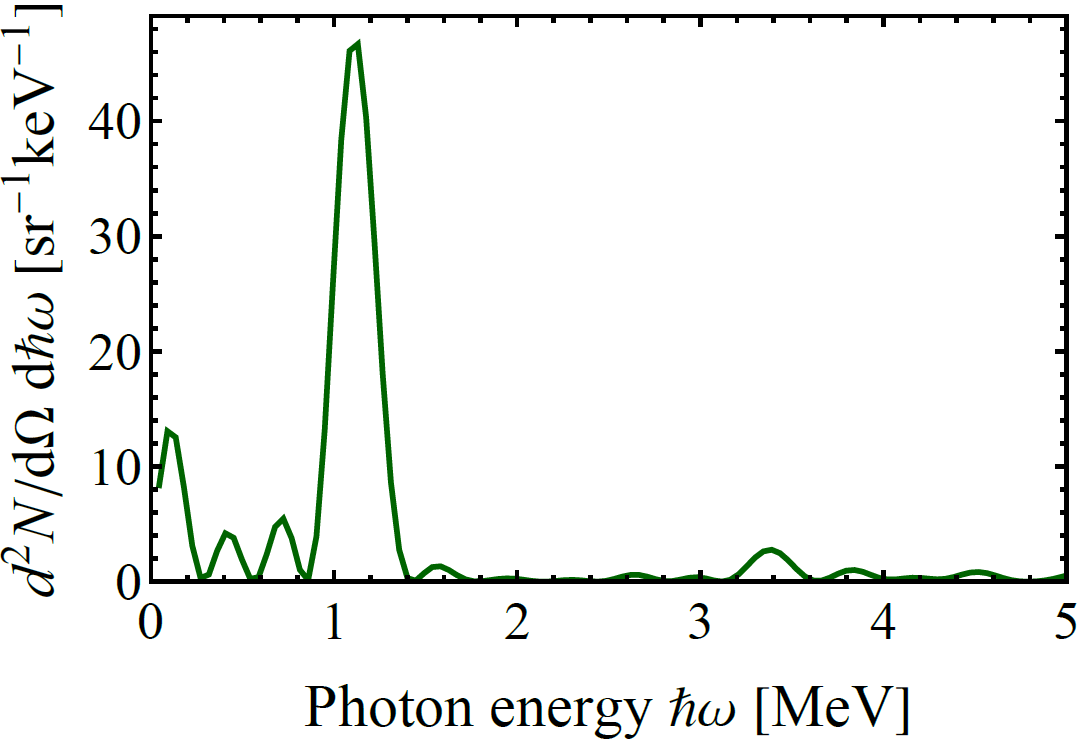 Check with undulator theory of Dattoli et al.
G. Dattoli, L. Giannessi, L. Mezi, M. Richetta, and A. Torreet  al., Phys. Rev. A 45, 4023  (1992)
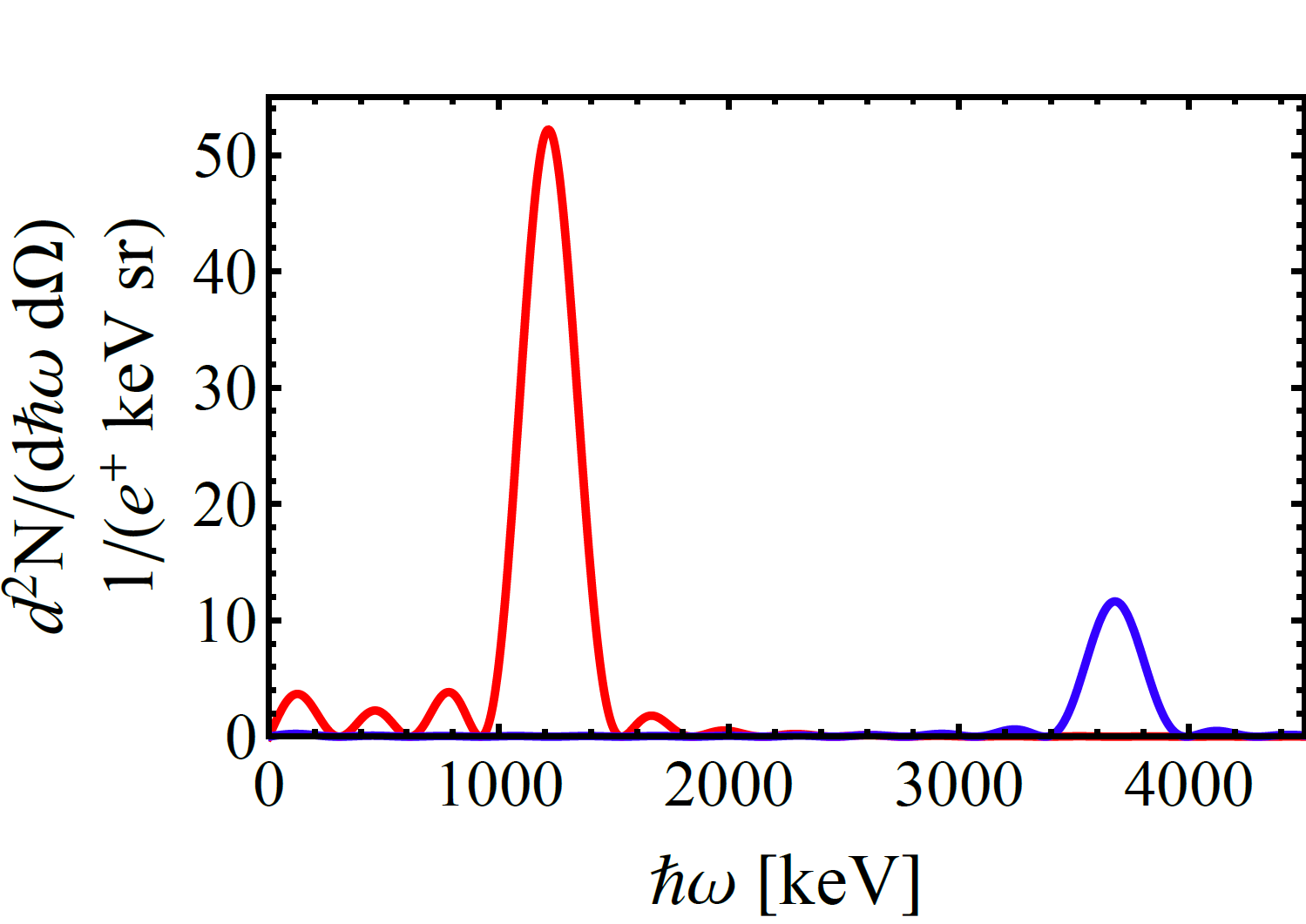 first harmonics
third harmonics
              10
4. Generation of mean spectra  from unselected trajectories
Samples of power spectra from randomly generated trajectories
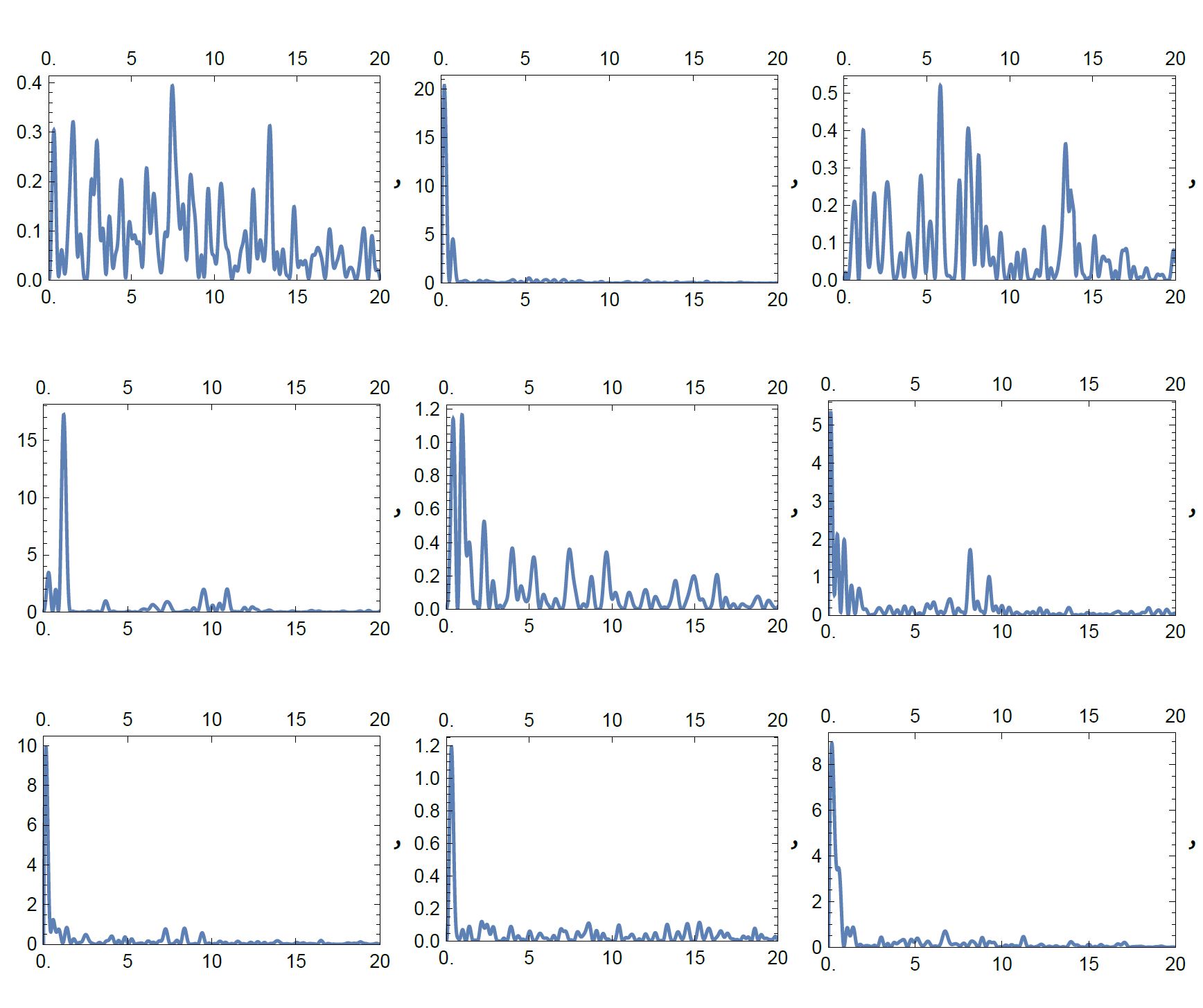 Mean number spectrum from 800 unselected single trajectories
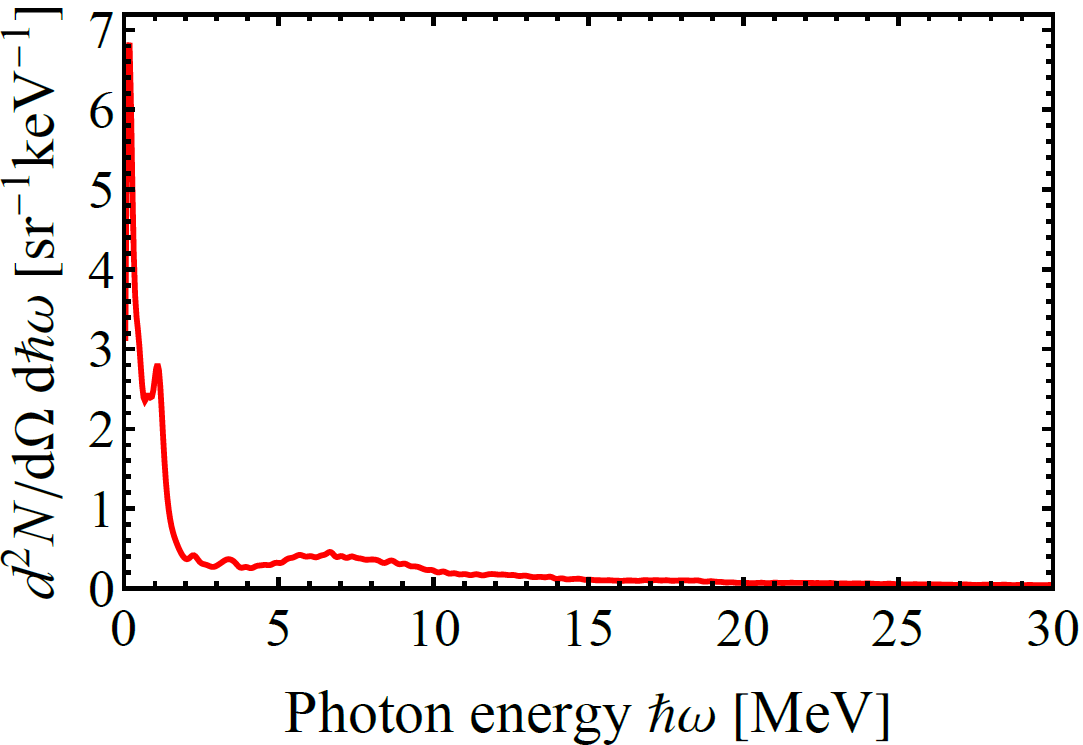 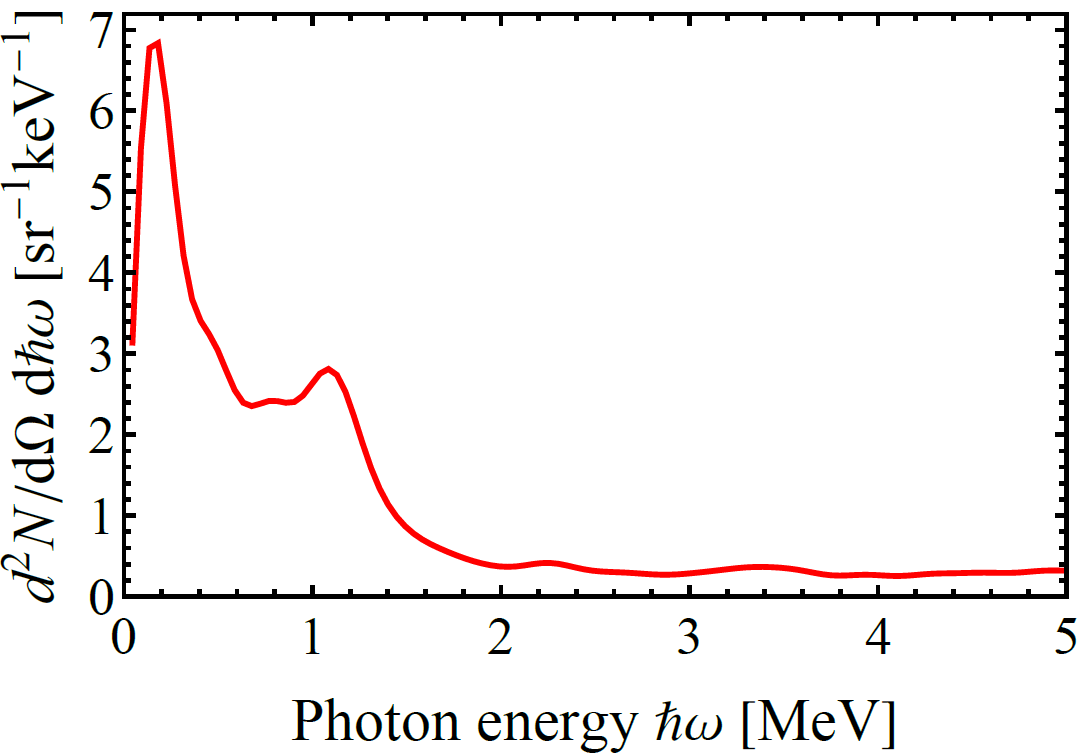 Comparison number spectra for 4-period undulator and 50 µm plane crystal (backing)
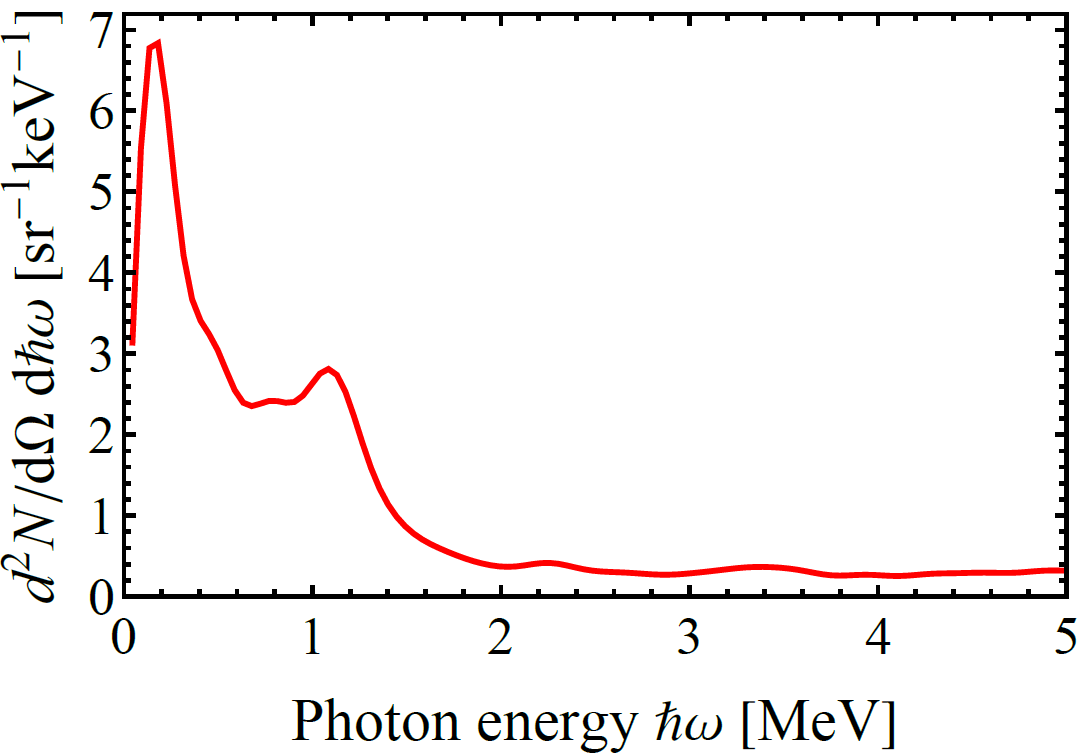 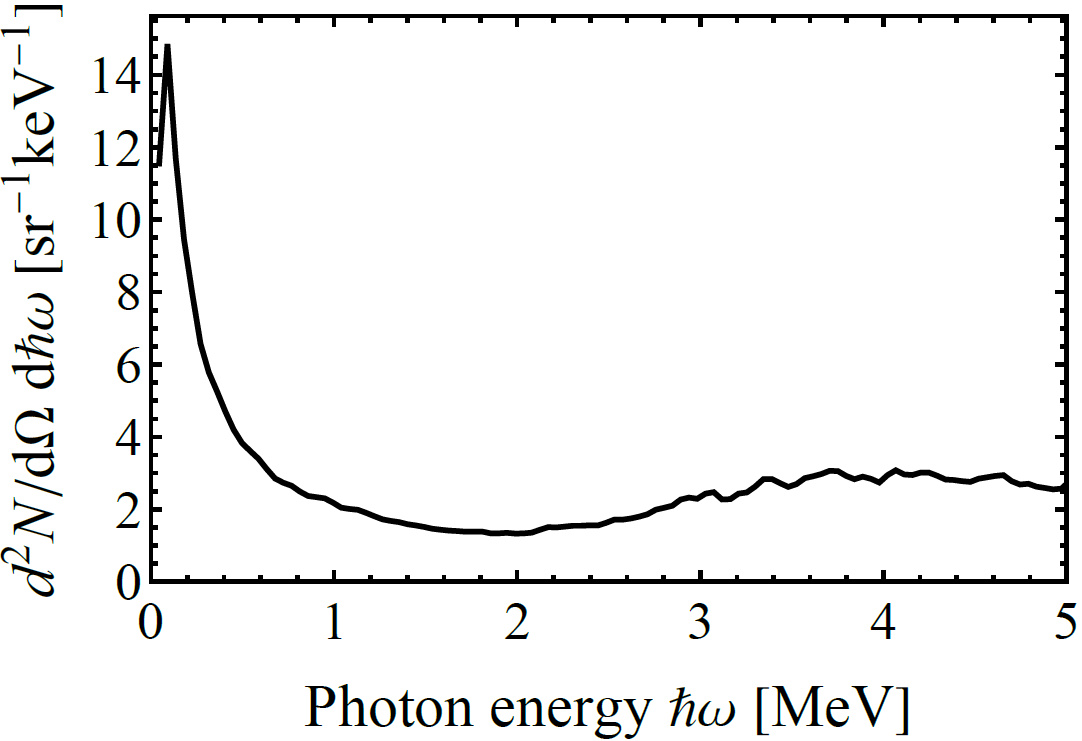 4-period undulator
50 µm plane crystal (backing)
5. Comparison with another calculation
Andrei V. Korol, Victor G. Bezchastnov, and Andrey V. Solov’yov
Channeling and radiation of the 855 MeV electrons enhanced
by the re-channeling in a periodically bent diamond crystal
Eur. Phys. J. D (2017) 71: 174
Mean power spectrum from 800 unselected single trajectories
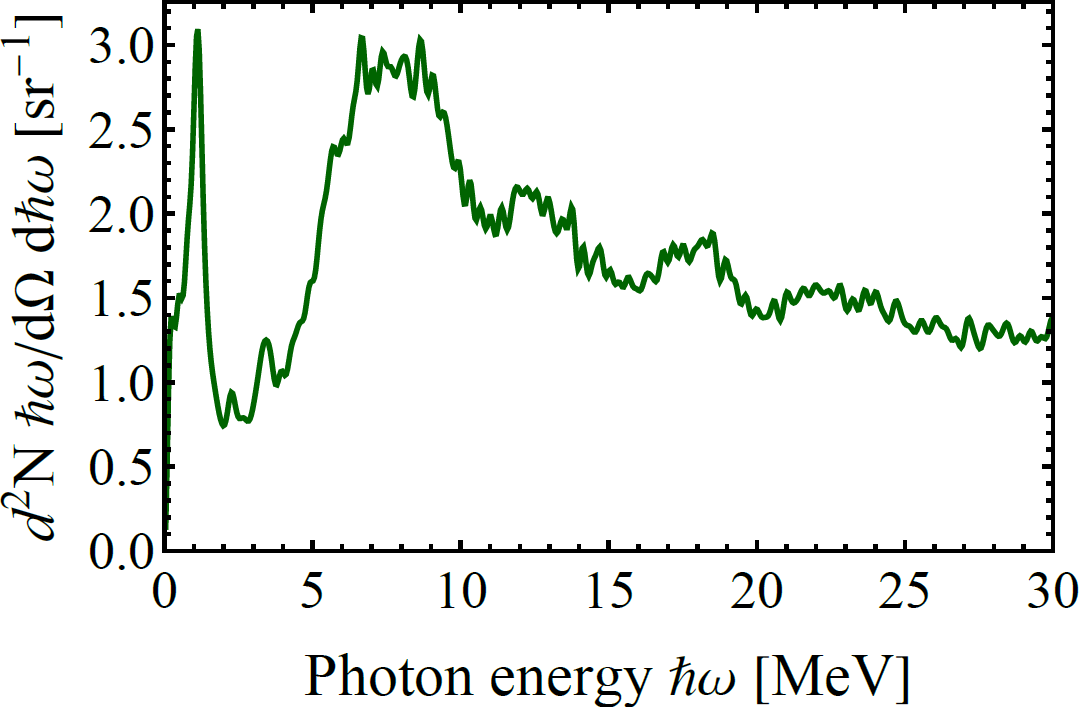 Comparison with results of Korol et al. Eur. Phys. J. D (2017) 71: 174
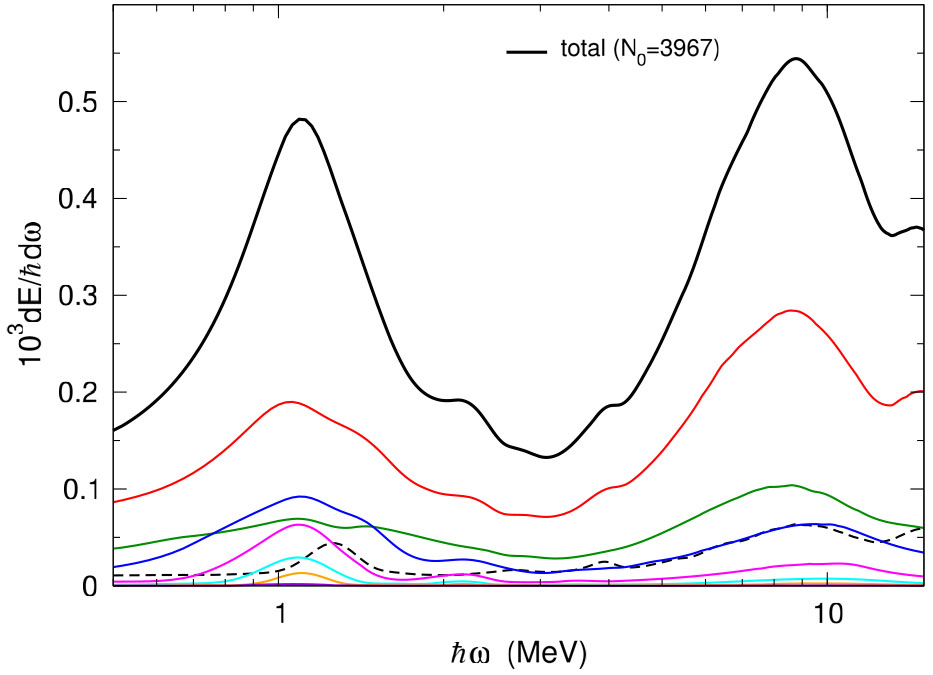 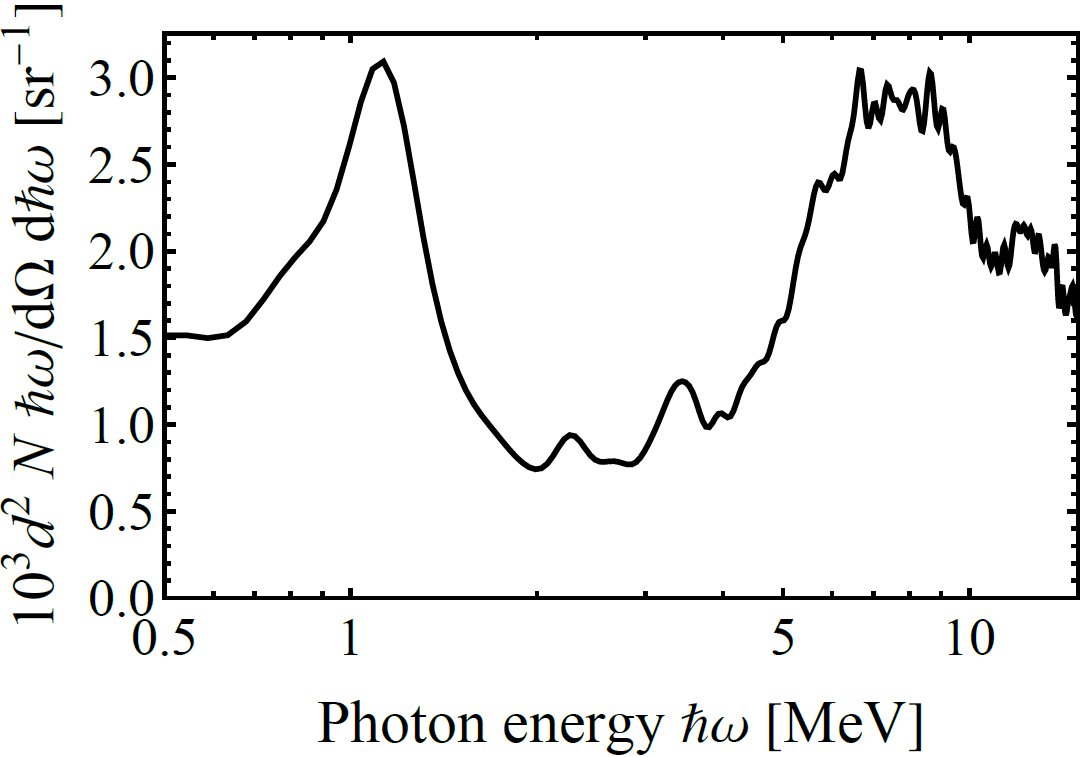 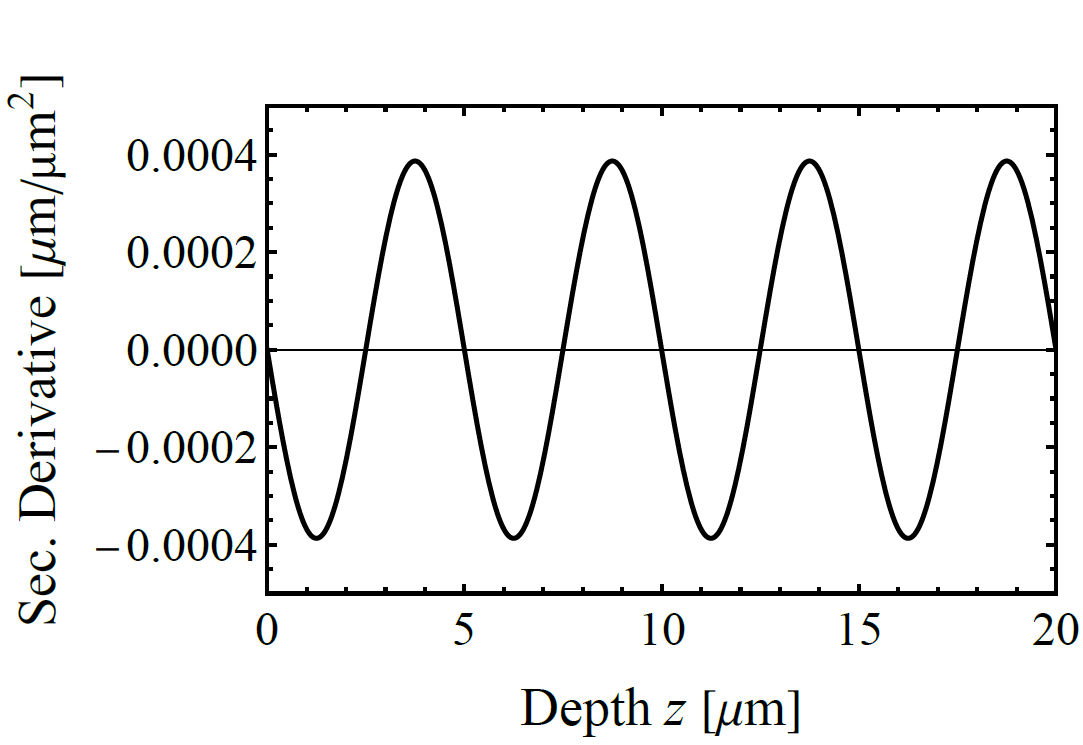 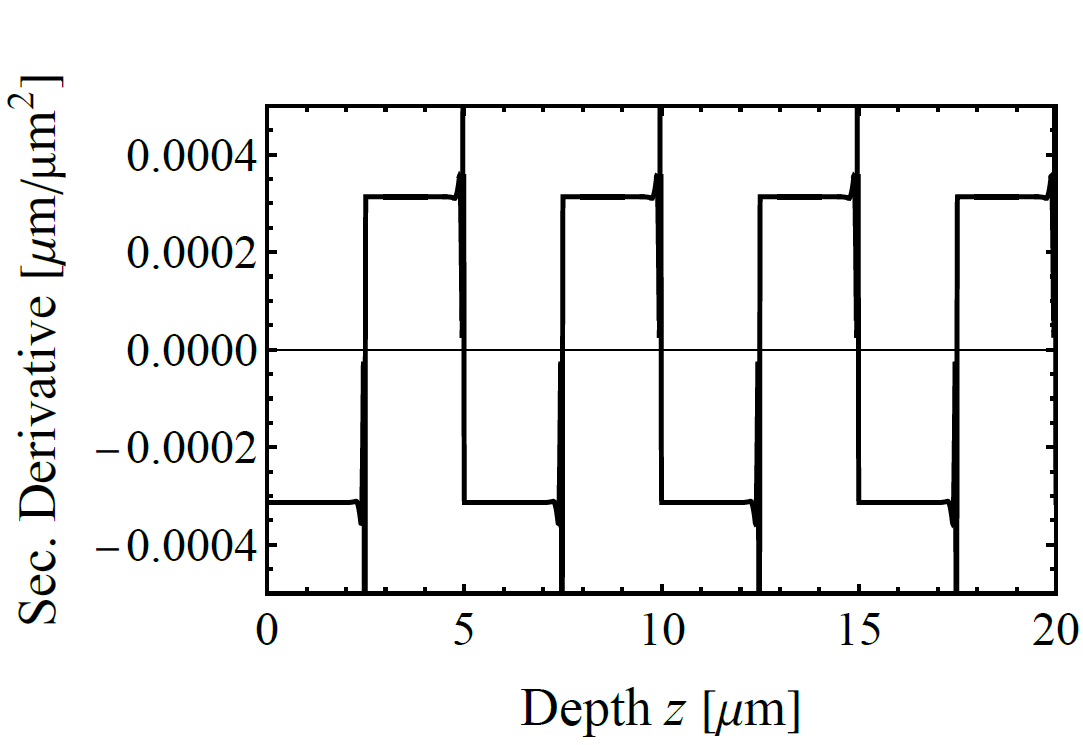 Comparison power spectra for 4-period undulator and 50 µm plane crystal (backing)
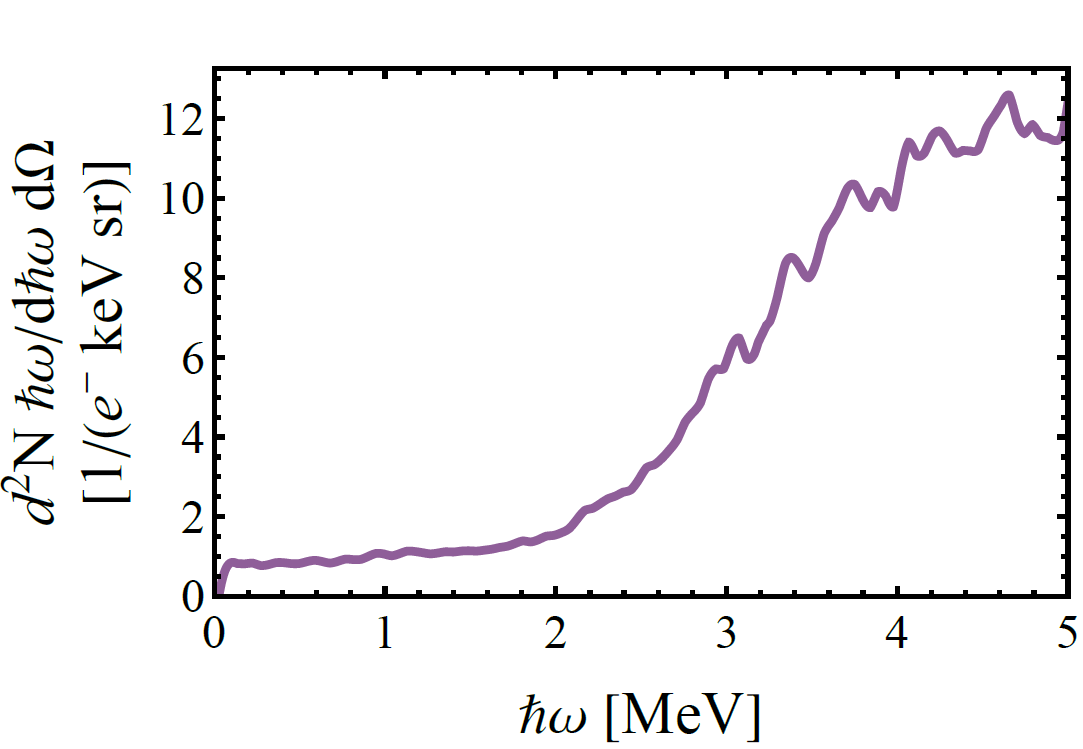 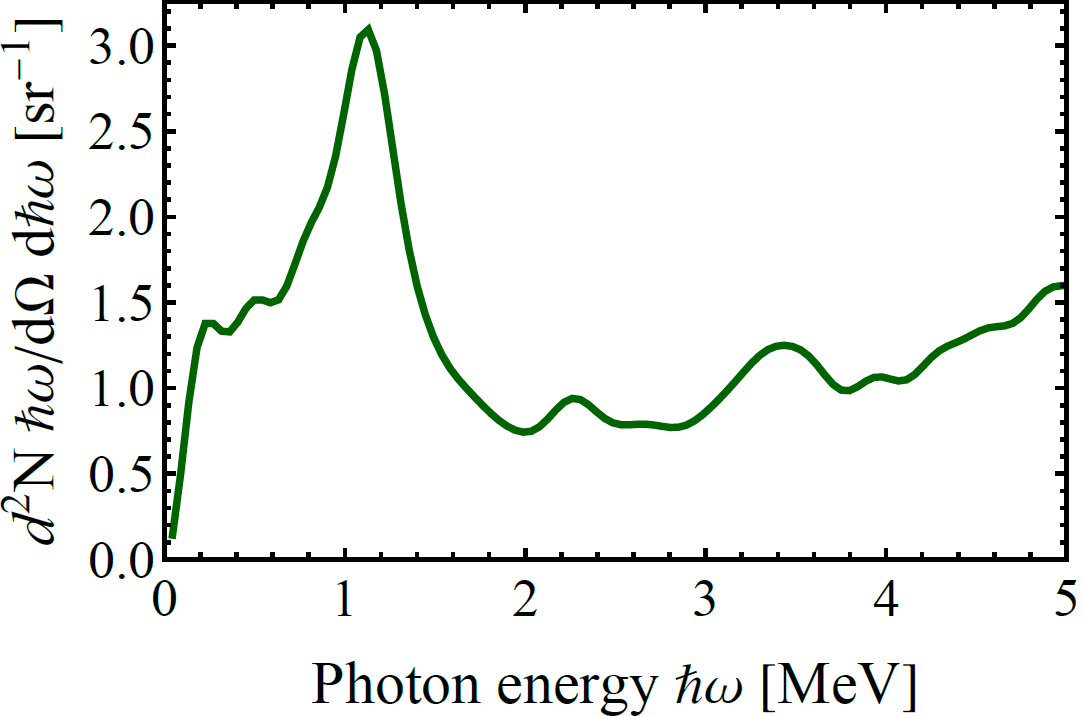 50 µm plane crystal (backing)
4-period undulator
Basic formalism
Calculation of the power spectrum
Transformation into the experimental relevant number spectrum
6. Conclusions
1. Collisions with atoms or electrons appear as noise in the acceleration spectra as function of time which appears as background at low photon energies

2. In calculation a peakstructure at 1.2 MeV appears with different significances

3. In the experiment no indication of such a peak was found (W.Lauth)

4. Either the calculations overestimate the effect or the undulator structures of the boron doped diamond undulator crystal has not the wanted structure

5. Experiments with the MAMI 500 MeV positron beam should contribute to solve the question

6. A lot of „parasitic background“ radiation accompanies the undulator peak
Analysis of background radiation
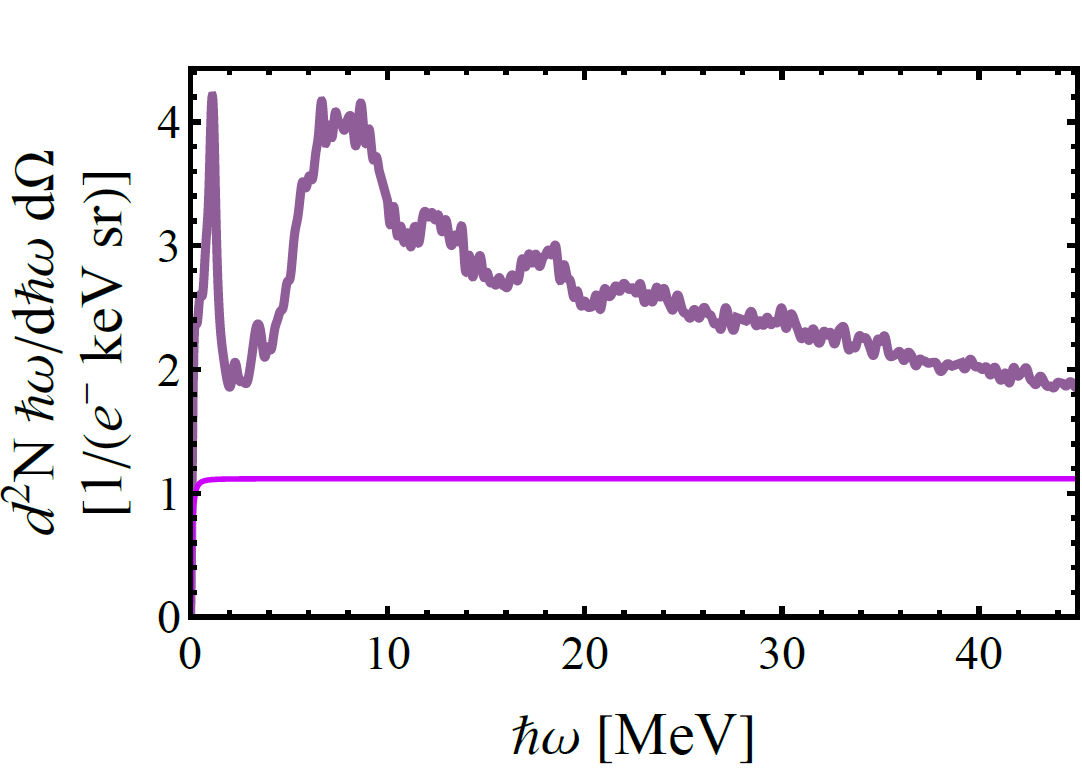 Channeling radiation + noice
bremsstrahlung
Window in the scattering distribution
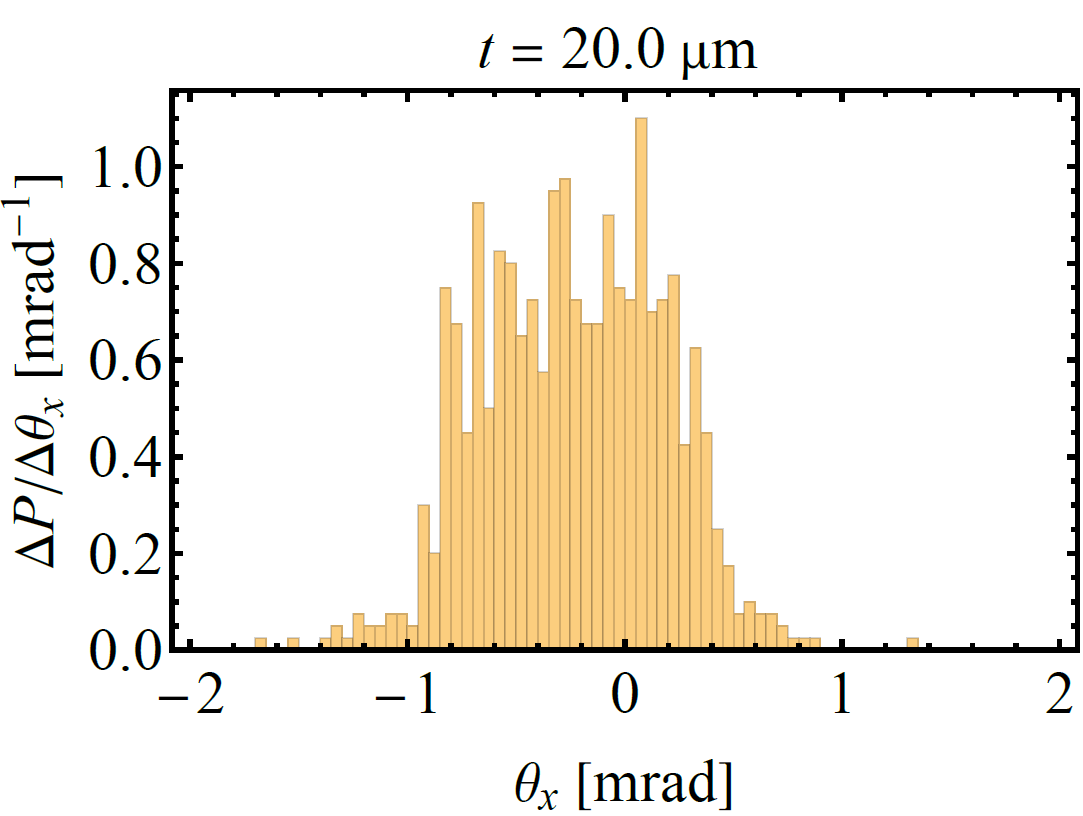 Window
Photon number distribution with window
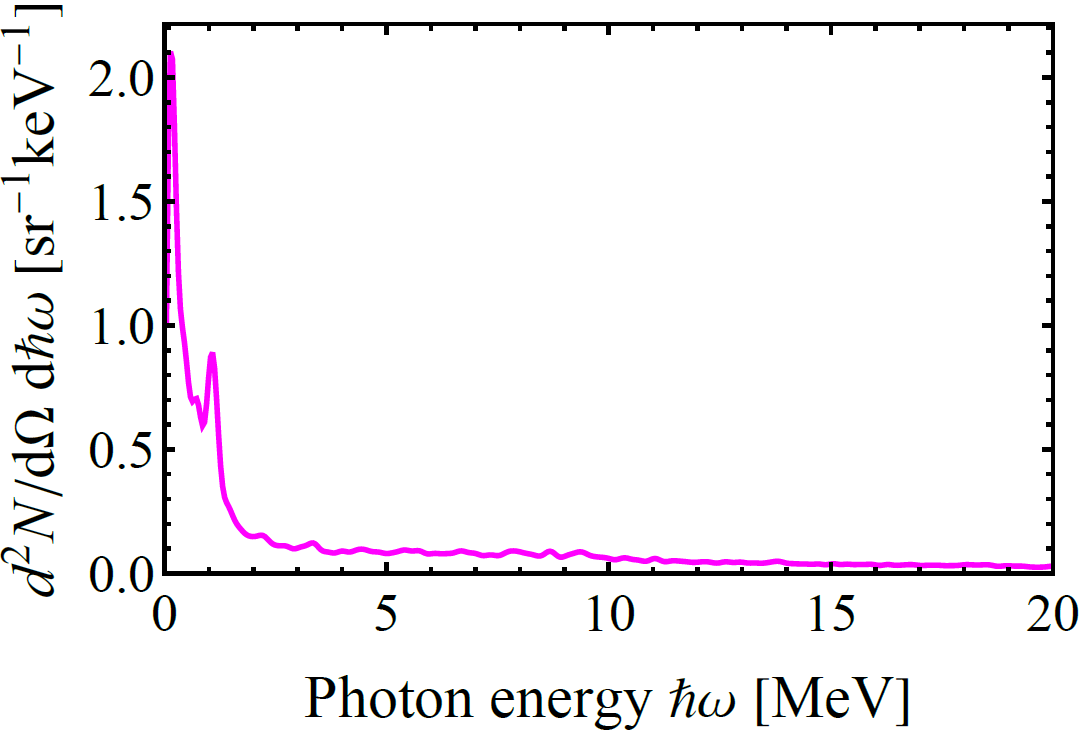 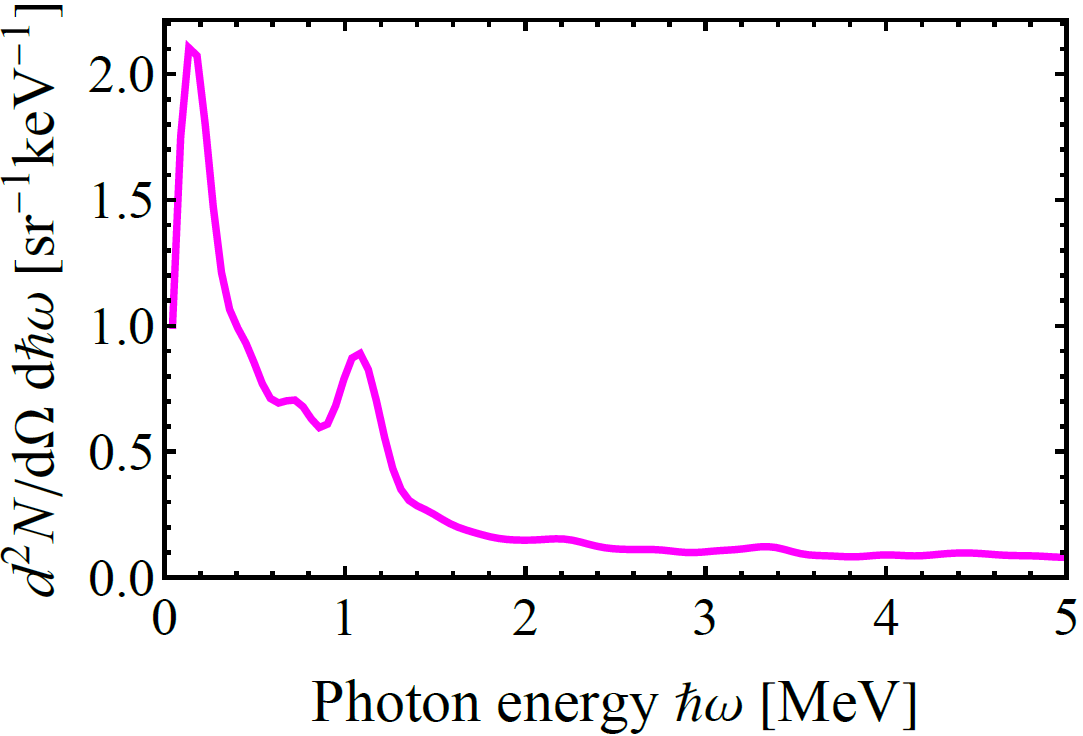 Number Spectra: Final result including bremsstrahlung from 50 µm backing
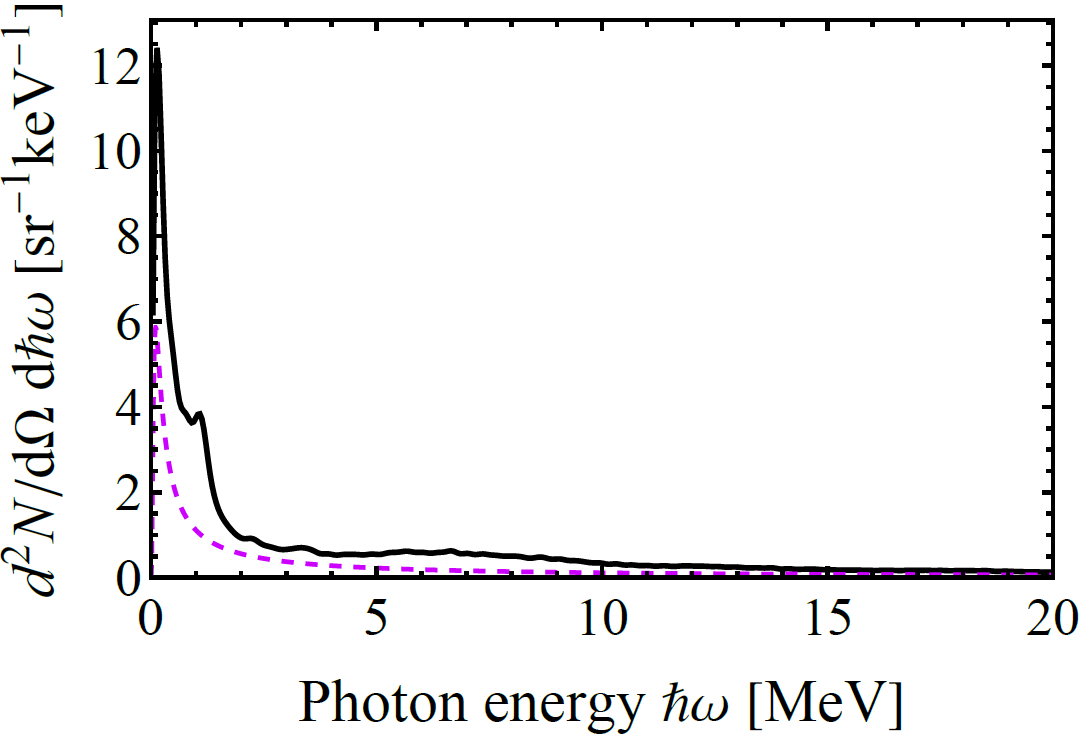 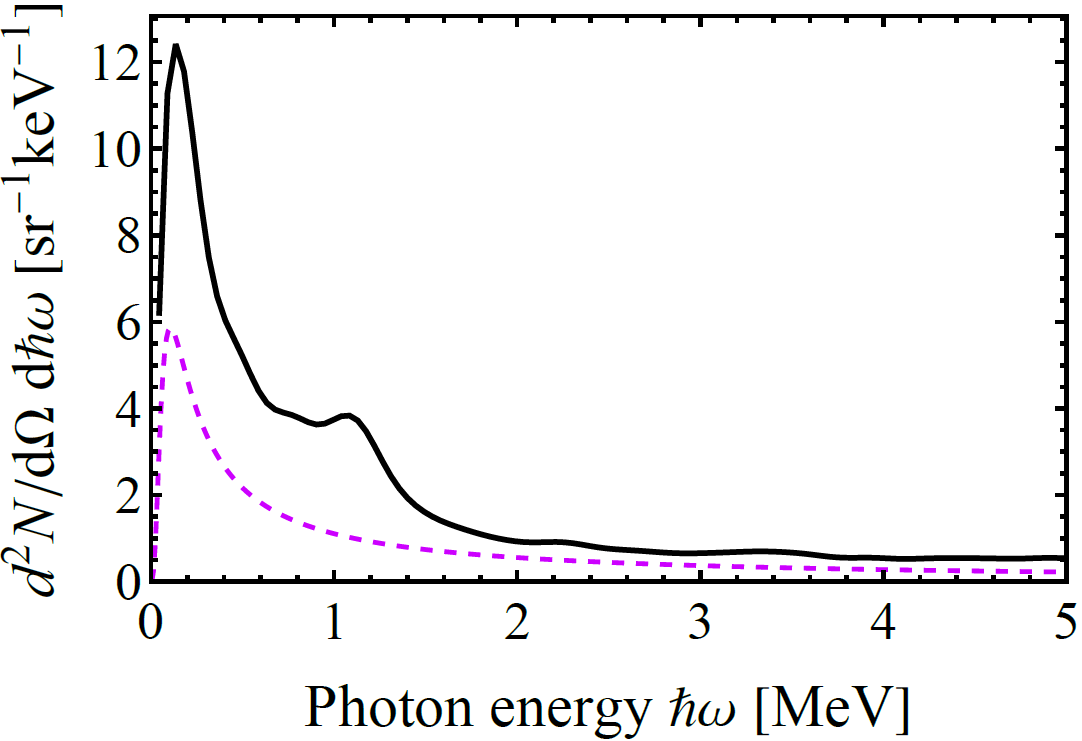 Power spectra for the full trajectory
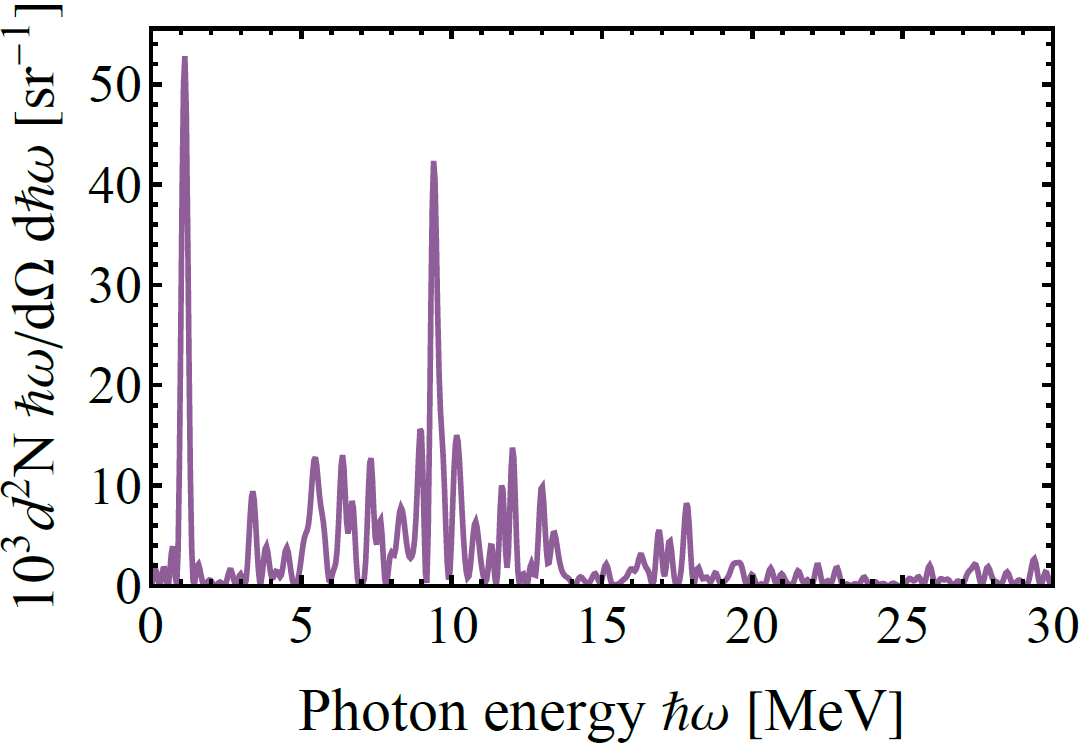 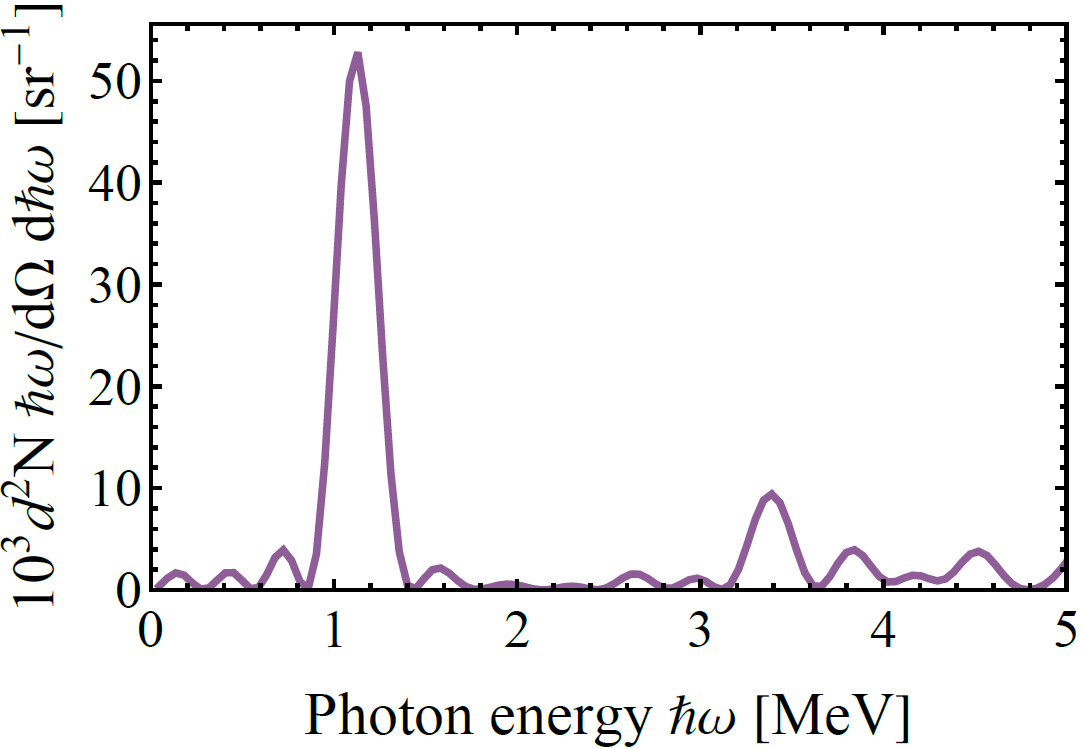 Number Spectra for a 20 µm thick flat crystal including bremsstrahlung
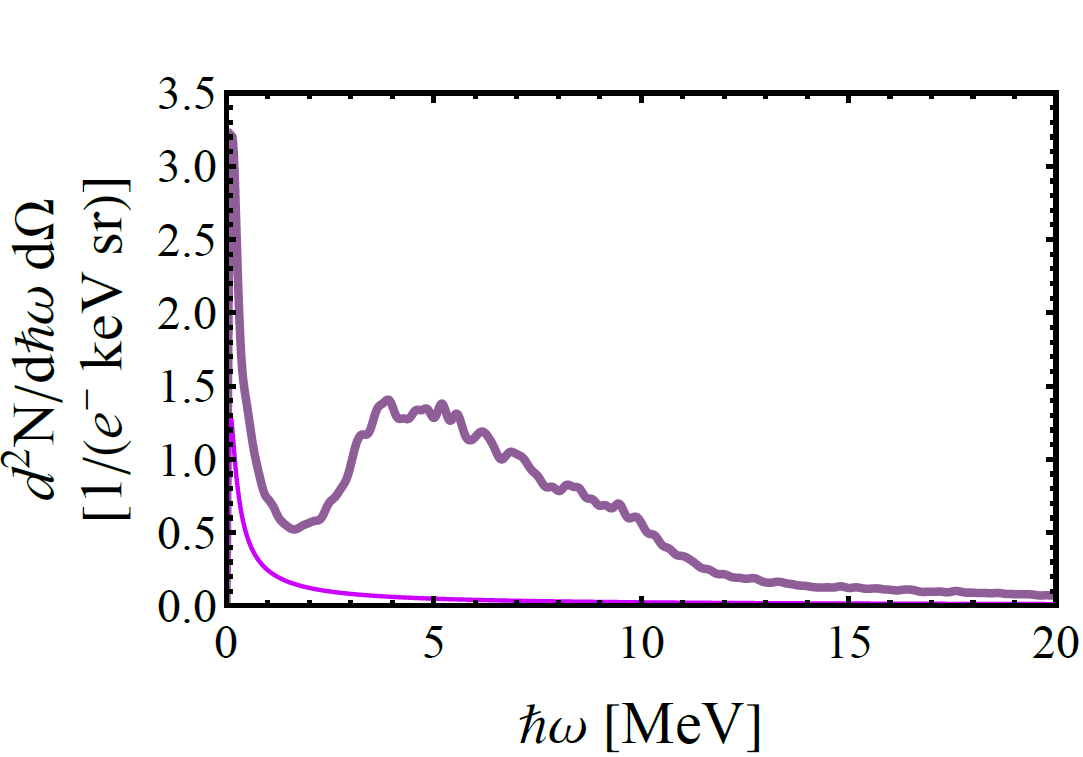 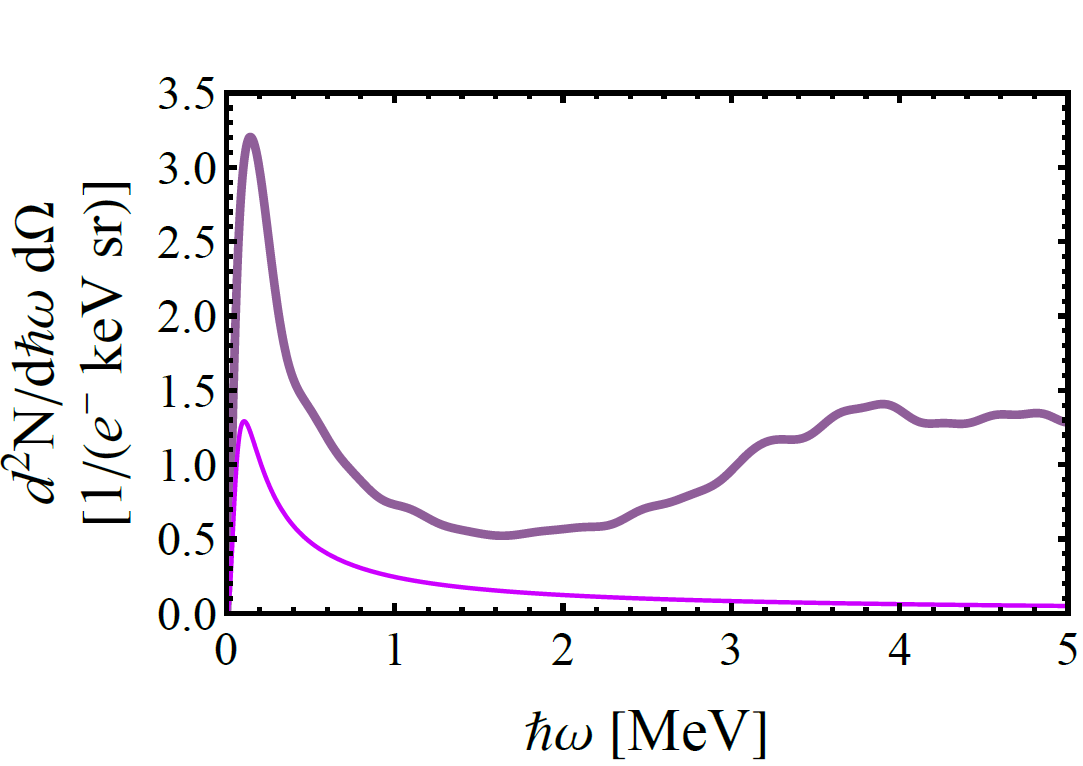